Chapter 13: Properties of Solutions
Dr. Aimée Tomlinson
Chem
1212
What is a solution?
Solutions are formed from the addition of two species
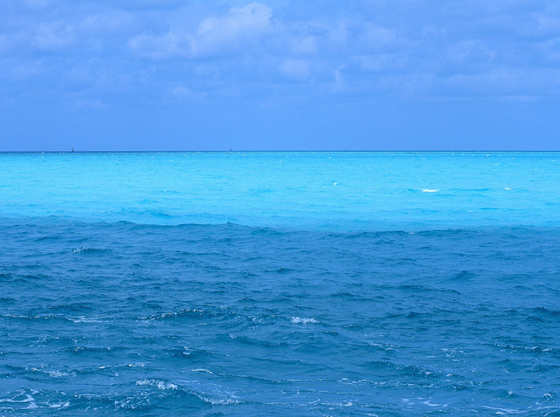 Solution
Solute:  dilute species
Solvent:  abundant species
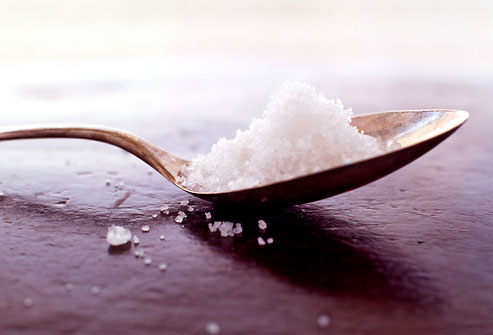 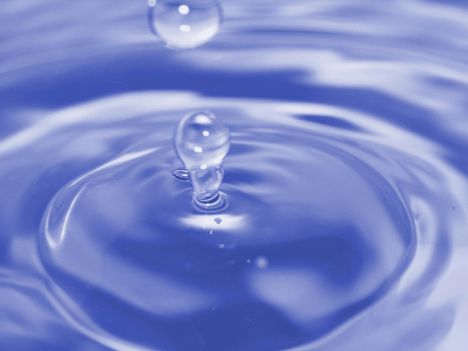 +
=
thegldc.com/blog/tag/water/
www.webmd.com/diet/slideshow-salt-shockers
gusville.com/index/LIS753/images/
Section 13.1
The Solution Processes
Universal Solution Rule
Like dissolves Like

Polar/ionic species require polar solvent


Nonpolar compounds require nonpolar solvents
Intermolecular Forces & 
Solution Formation
In order to form a solution:

We must break apart intermolecular forces of both the solute and solvent molecules


Once they are far enough apart from themselves they are free to form new interactions with each other
Energy Steps in Solution Formation
Step 1: solute  is separated into its individual components – endothernic, ΔH1 
Step 2: IF between solvent molecules are broken – endothermic, ΔH2 
Step 3: IF are generated between solute and solvent – exothermic, -ΔH3
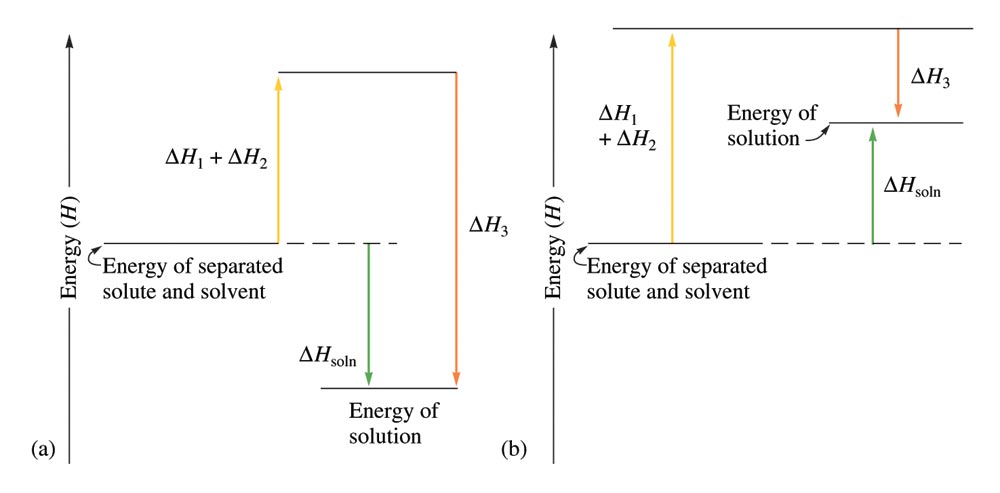 On the left we have ΔHsolution < 0 
Solute is completely soluble
E.g. NaCl in water
On the right we have ΔHsolution > 0 
Solute is only partially soluble
E.g. CaSO4 in water
Solution Formation & 
Chemical Reactions
Things to keep in mind:

The solvent and solute do not change chemical composition when a solution is formed


All that changes are the intermolecular forces
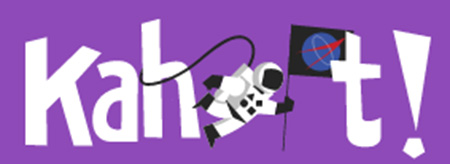 X 2
Section 13.2
Saturated Solutions & Solubility
Crystallization & Saturation
Crystallization is the formation of solid crystals in a solution

Only differs from precipitation by size of crystals and the speed of the process

The solution-making process and crystallization are opposing processes.
 
When the rate of the opposing processes are equal, additional solute will not dissolve unless some crystallizes from solution. This is a saturated solution.

If we have not yet reached the amount that will result in crystallization, we have an unsaturated solution.
Supersaturated Solution
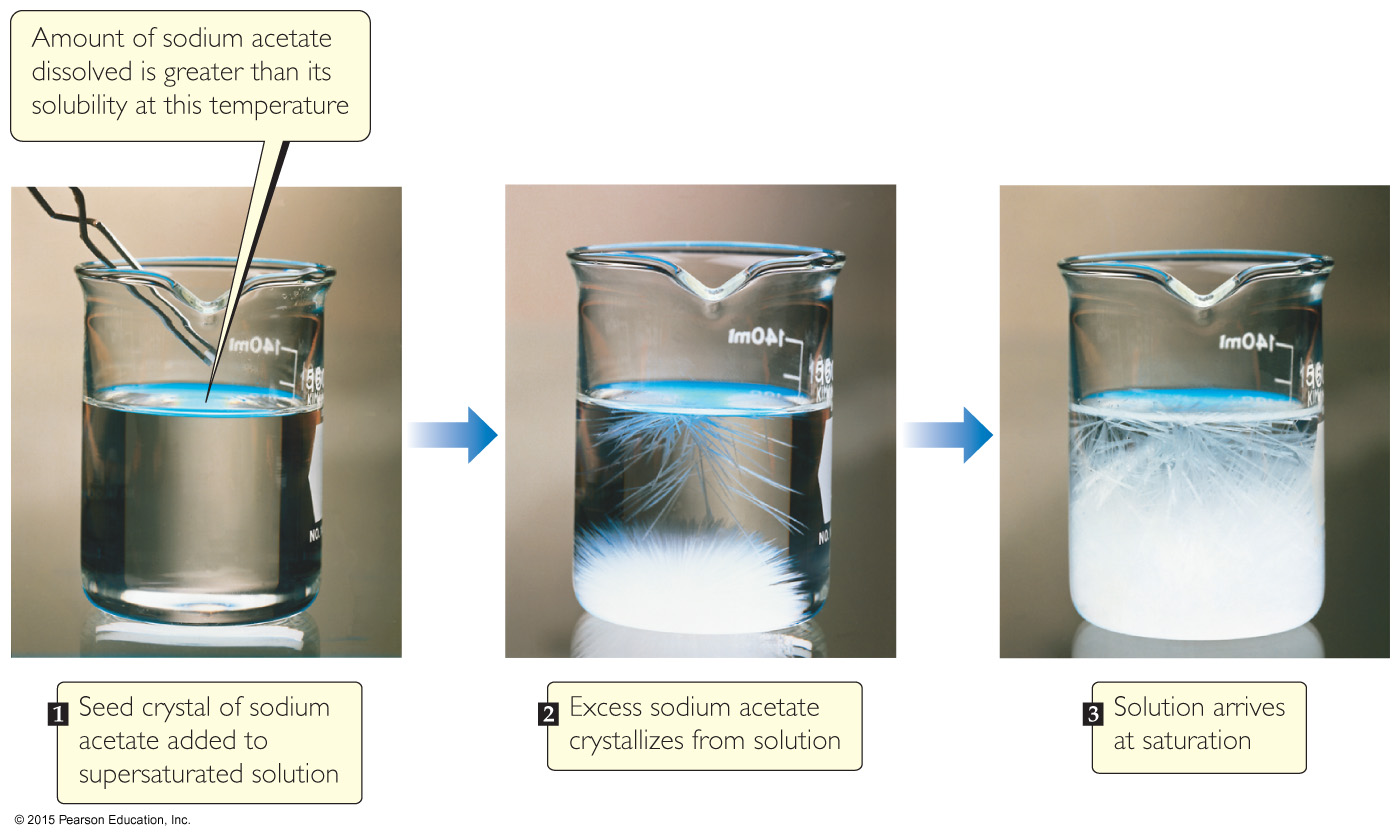 In supersaturated solutions, the solvent holds more solute than is normally possible at that temperature.

These solutions are quite unstable and will crystallize/precipitate or crash quickly out of solution by scratching the side off the flask or with cooling
Section 13.3
Factors that Affect Solubility
Chemical Structure
Miscibility
How well two substances mix together
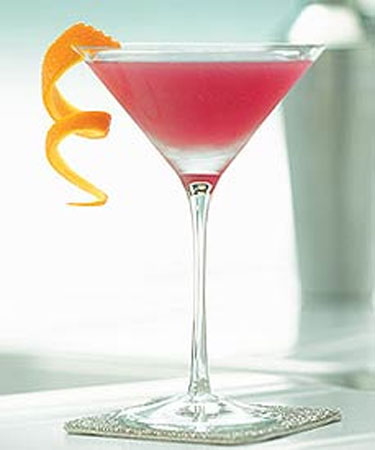 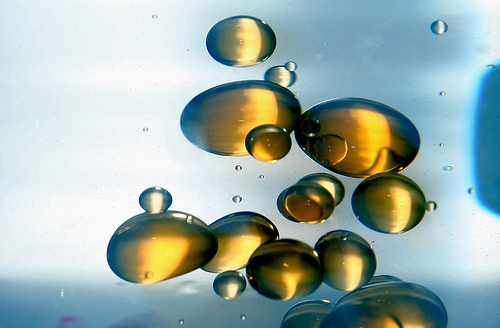 www.bridalwave.tv/alternative_hen/
Immiscibility
When two substances do not mix together
novocreamseparators.com/blog/clean-separation/
Partial Miscibility
Hydrophilic component will mix in water while hydrophobic part won’t
The longer he hydrophobic chain the less miscible it will be in water
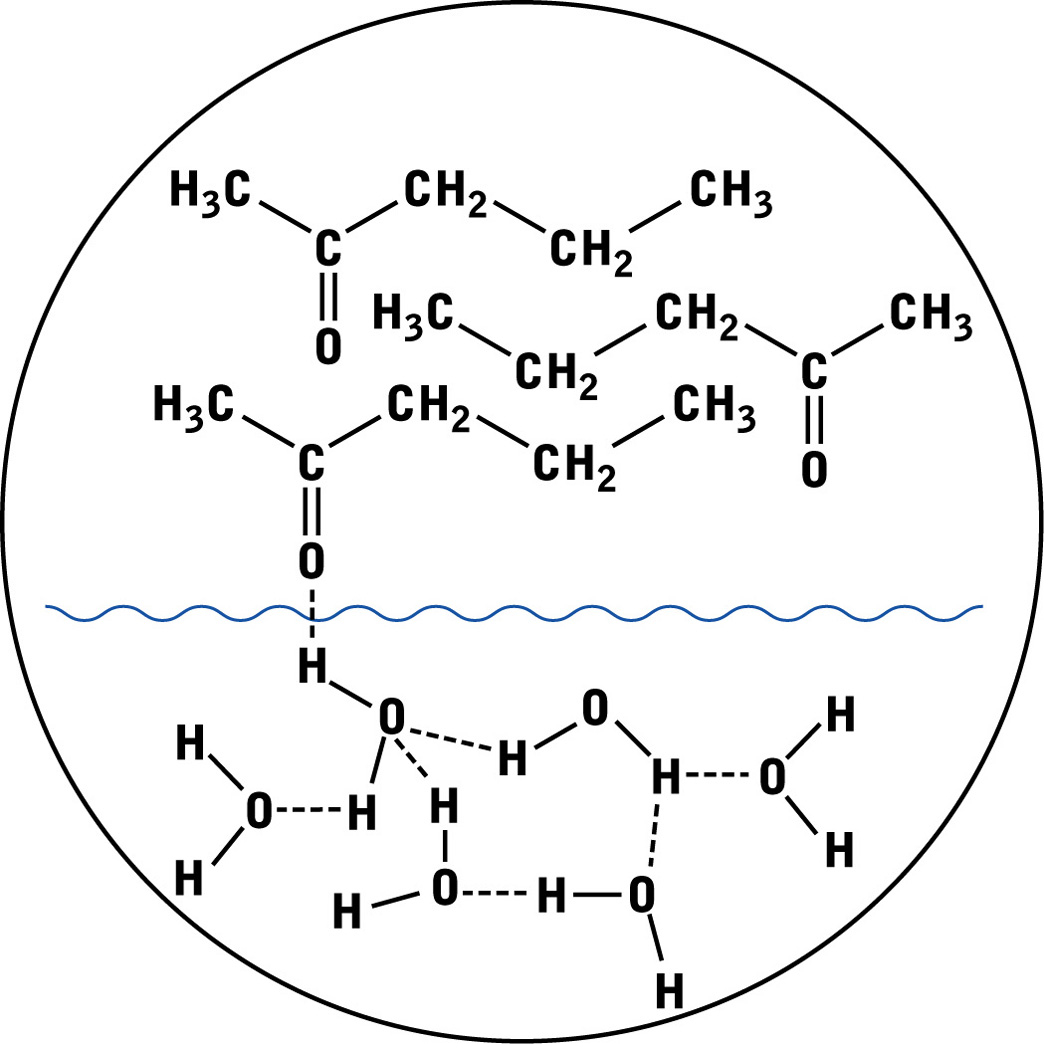 Pressure
Primarily important for gases dissolved in solvent


Henry’s Law: gas solubility is directly proportional to gas pressure
Mathematically: Cgas = kHPgas 
	          where Cgas is concentration of the gas in solution 
                               kH is Henry's constant for this gas in a particular solution
As we increase the pressure we increase the number of gaseous moles we can push into solution
The opposite is also true, reduce P we reduce concentration
Example Calculation
Calculate the solubility of oxygen in water at 20C and an atmospheric 
pressure of 0.35 atm.  The mole fraction of O2 in the air is 0.209 and 
kO2 = 1.3 x 10-3 mol/L*atm. (Answer: 9.5 x 10-5 M)
Temperature
We have already mentioned that we can increase T to force mixing between compounds

I should point out that if we are trying to mix polar and nonpolar species no amount of heat increase will ever cause miscibility

Previously, I eluded to the idea that the sign ΔHsoln of is a predictor as to the solubility of two species
whille it is true to some extent there are many other factor which must also be considered
to be technically correct we must perform experiments to truly determine the extent of miscibility or immiscibility of two species
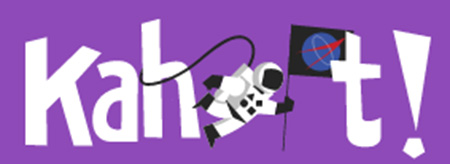 X 4
Section 13.4
Expressing units of Concentration
Measuring Solute to Solvent
Mass Percent/Percent by weight
Molarity
Parts per Million, ppm
Mole Fraction
Molality
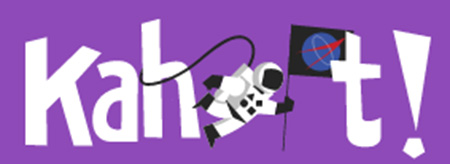 Section 13.5
Colligative Properties
Here they are …
Vapor Pressure/
Boiling Point Elevation
Freezing Point 
Depression
Osmotic Pressure
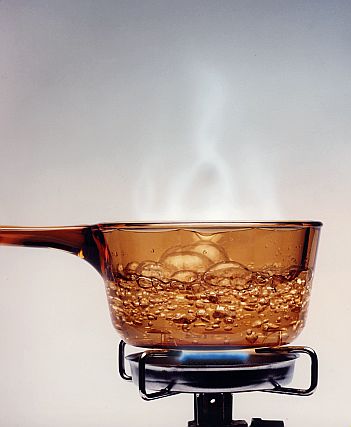 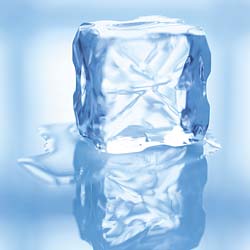 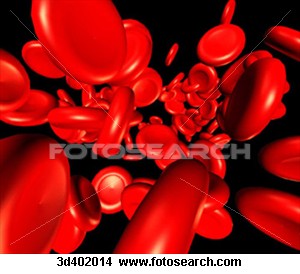 http://cirellio.files.wordpress.com/2008/06/boiling-water.jpg
www.blog.thesietch.org/.../
Vapor Pressure
Vapor Pressure & Temperature
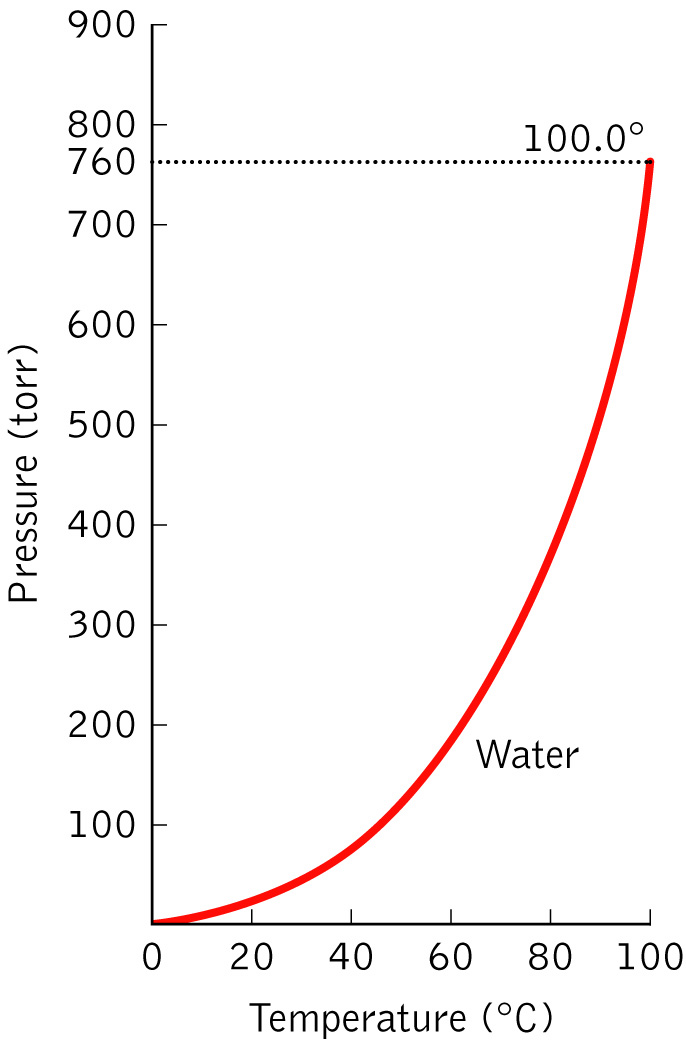 VP increases as T increases
When T increases so do the molecular motions & kinetic E eventually allowing molecules to escape from l to g

RULE: to go from l → g, VP must equal atmospheric P

At higher elevations there is less atmospheric P so less heat is needed to boil (why water will boil below 100⁰C in Denver
Experiment – DI water vs Seawater
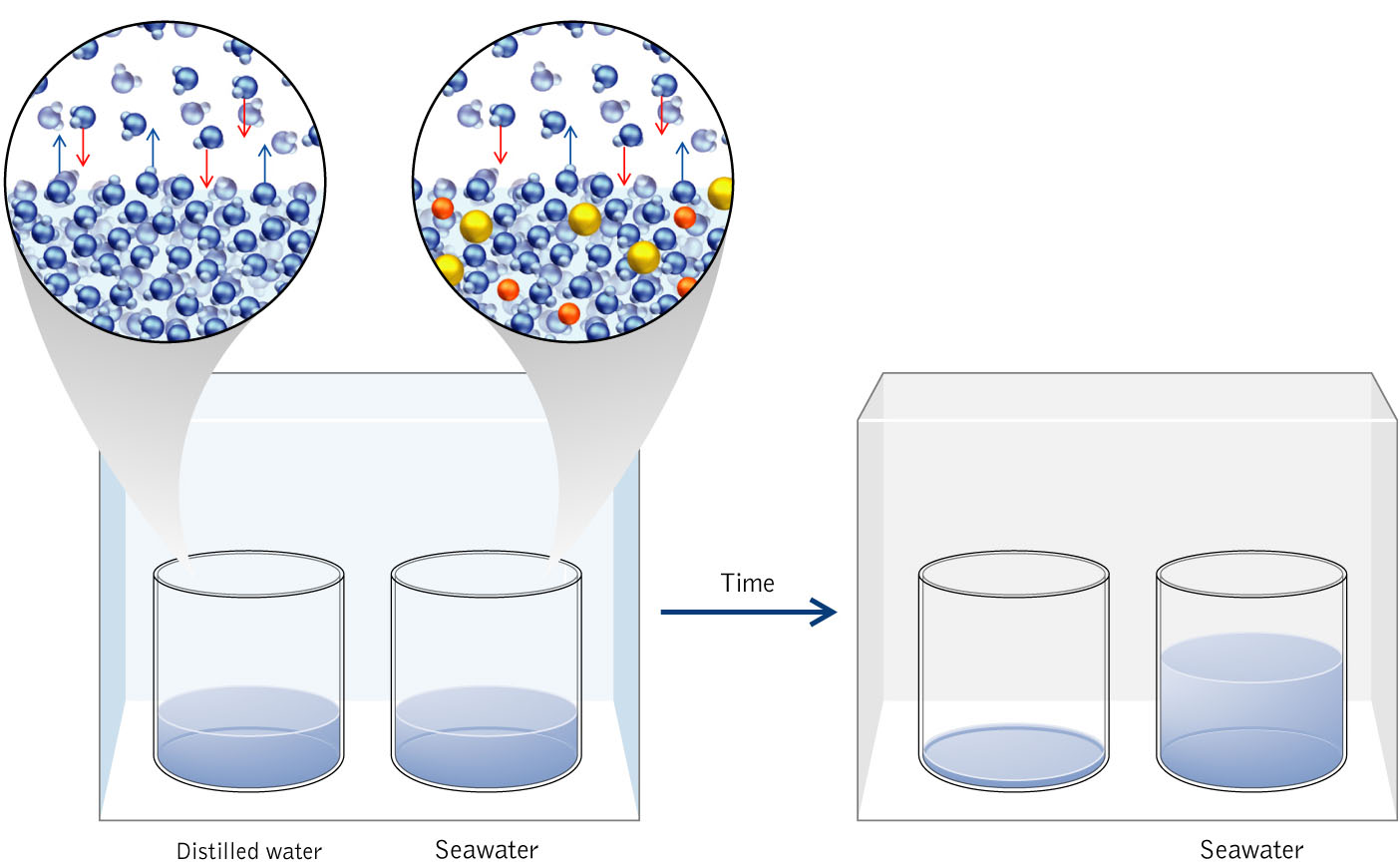 Over time, DI water is reduced as seawater increases

Water escapes from DI beaker faster 

DI water liquefies back into the salt water beaker
The driving force is water wants to solvate salt 
Recall ion-dipole forces are stronger (more stable) than Hbonding
This is why we use dessicator packets to protect leather goods
TAKEHOME MESSAGE
The presence of a nonvolatile solute lowers the VP of a solvent
Calculating Vapor Pressure
We use Raoult’s Law:
Example problem: What is the vapor pressure of water in a 50:50 mixture of glycerol (DC3H8O3 = 1.261 g/mL) and water at 25C (PH2O = 23.8 torr)? (Answer: Psoln = 191.1 torr)
Vapor Pressure for Volatile Mixtures
Petroleum Industry
Oil is composed of a number of different hydrocarbons
These all have similar but different boiling points
They can be separated through fractional distillation

Raoult’s Law for a Volatile Mixture: 
   All ideal solutions obey this Law

Example for Ideal Solution: Octane & Heptane
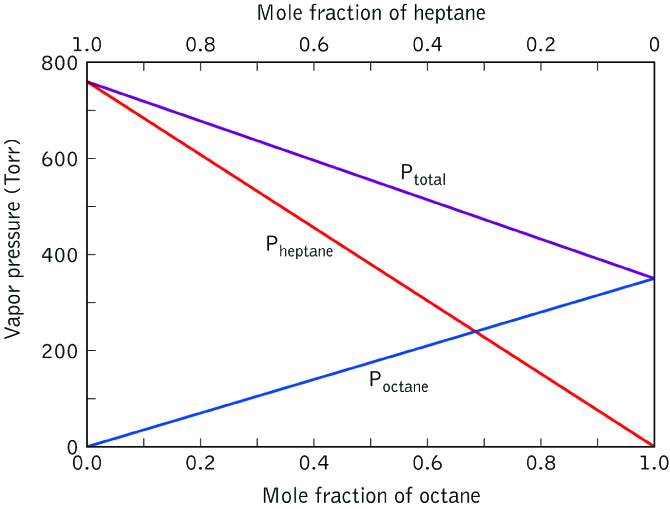 They possess the following similarities:
Size
Boiling point
Intermolecular forces (solute-solute, 
	solvent-solvent, and solute-solvent
Example of Volatile Mixture
At 20C, the VP of ethanol is 45 torr and the VP. of methanol is 92 torr.  
What is the VP at 20C of a solution prepared by mixing 75g of methanol and 25g of ethanol? (Answer: Psoln = 83 torr)
[Speaker Notes: Put kahoot here]
Boiling Point Elevation
&
Freezing Point Depression
Reminder: VP & Bpt Relationship
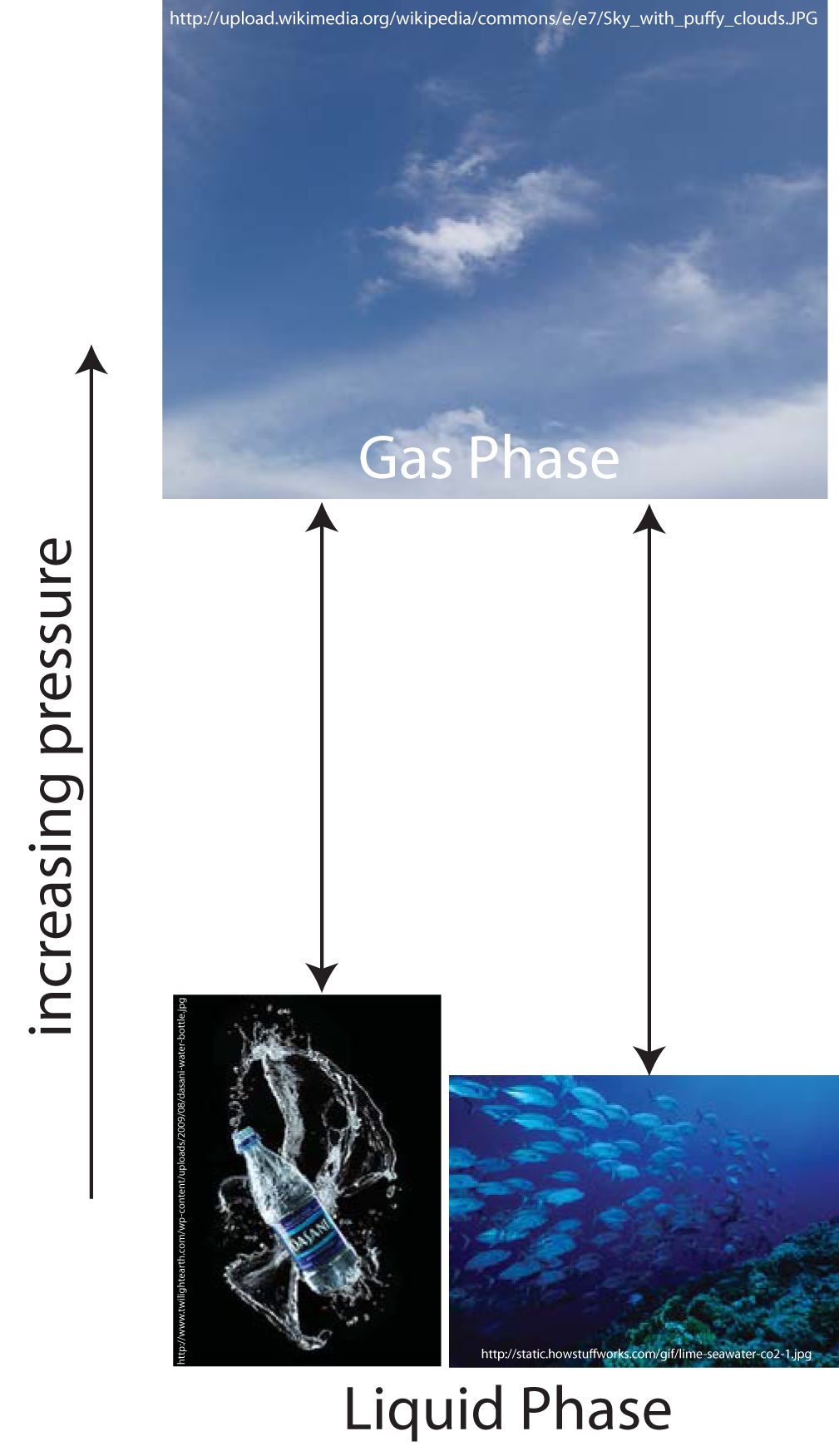 At boiling VP = Patm

Recall Seawater Experiment
The salt lowered VP of water

This makes a larger energy gap to reach Patm

A larger gap means more heat required to boil
TAKEHOME MESSAGE II
The presence of a nonvolatile solute raises the boiling point of a solution
Boiling Point Elevation
Boiling point line is shifted when nonvolatile solute is added
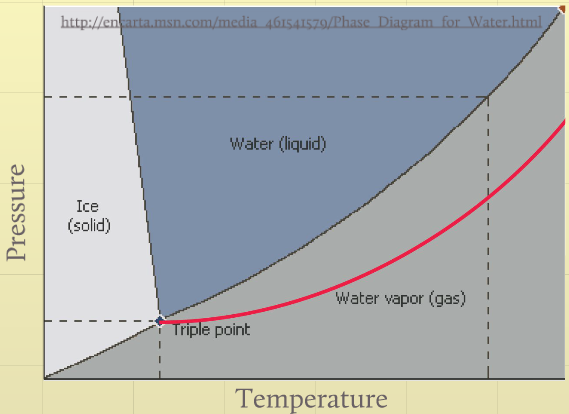 Mathematically:  
	where  ΔTb is the change in boiling point, Kb is a constant, and 
		      msolute is the molality of the solute in solution
Example Bpt Elevation Problem
If the boiling point of a sample is 2.3 Celcius above the boiling point of pure water, what is the molality of NaCl in the sample?
(Answer: 4.4 m NaCl)
Freezing Point Depression
Similar to Boiling Point

Salt melts ice by lowering the VP

This makes the freezing point lower

Lowering freezing point ends up allowing water to melt above its normal freezing point T

Mathematically:
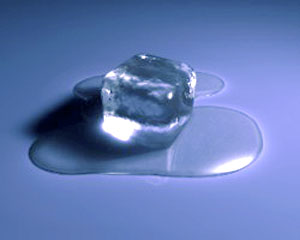 www.uniongas.com/images/meltingIcetechnology.jpg
Osmotic Pressure
Osmosis
When solvent passes through a semipermeable membrane to balance the  solute concentrations on each side of the membrane
Osmotic Pressure
amount of pressure needed to stop the solvent from following to the more concentrated side of a semipermeable membrane
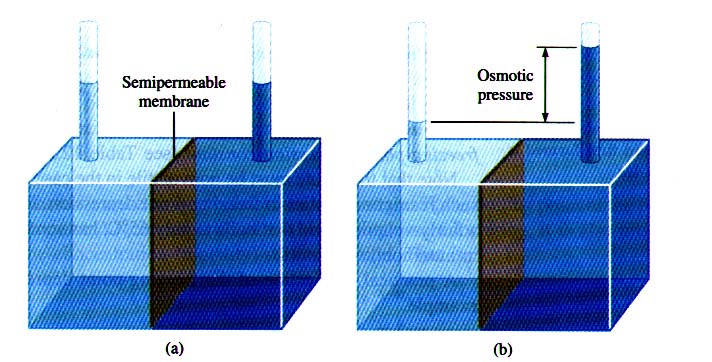 http://nanotech.sc.mahidol.ac.th/genchem/liquid1/osmo.jpg
Easy Example Problem
Calculate the osmotic pressure across a semipermeable membrane separating seawater (1.14 M) from a solution of normal saline (0.31 M) at a T = 20C. (Answer: 20 atm)
Difficult Example Problem
A solution was made by dissolving 5.00 mg of hemoglobin in water to give a final volume of 1.00 mL.  The osmotic pressure of this solution was 1.91 x 10-3 atm at 25 oC.  Calculate the molar mass of hemoglobin. (Answer: 6.41 x 104 g/mol)
Reverse Osmosis
solvent is pumped through semi-impermeable membrane at a pressure greater than  leaving behind solute particles
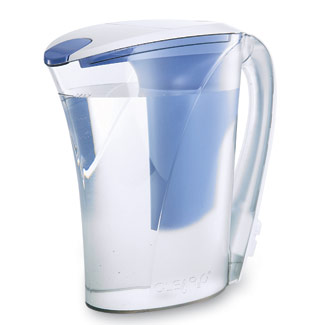 Used to purify water
www.goodhousekeeping.com/cm/goodhousekeeping/...
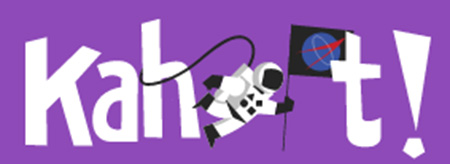 X 4
Colligative Properties of 
Electrolytic Solutions
Why doesn’t the ocean freeze?
Reminder: What are Electrolytes?
They are solutions possessing ions:

They allow water to conduct electricity

Strong electrolytes dissolve completely (e.g. NaCl)

Weak electrolytes only partially dissolve (e.g. CaSO4)

Non-electrolytes do not dissolve inwater at all and are not ionic (e.g. glycerol)
van’t Hoff Factor, i
Used to indicated the strength of the electrolyte
What is i for the following?
LiF
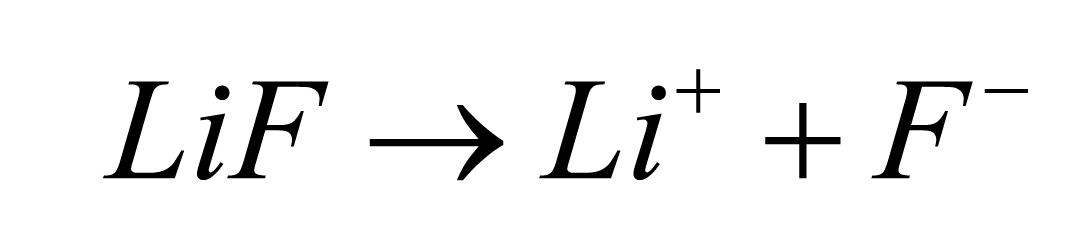 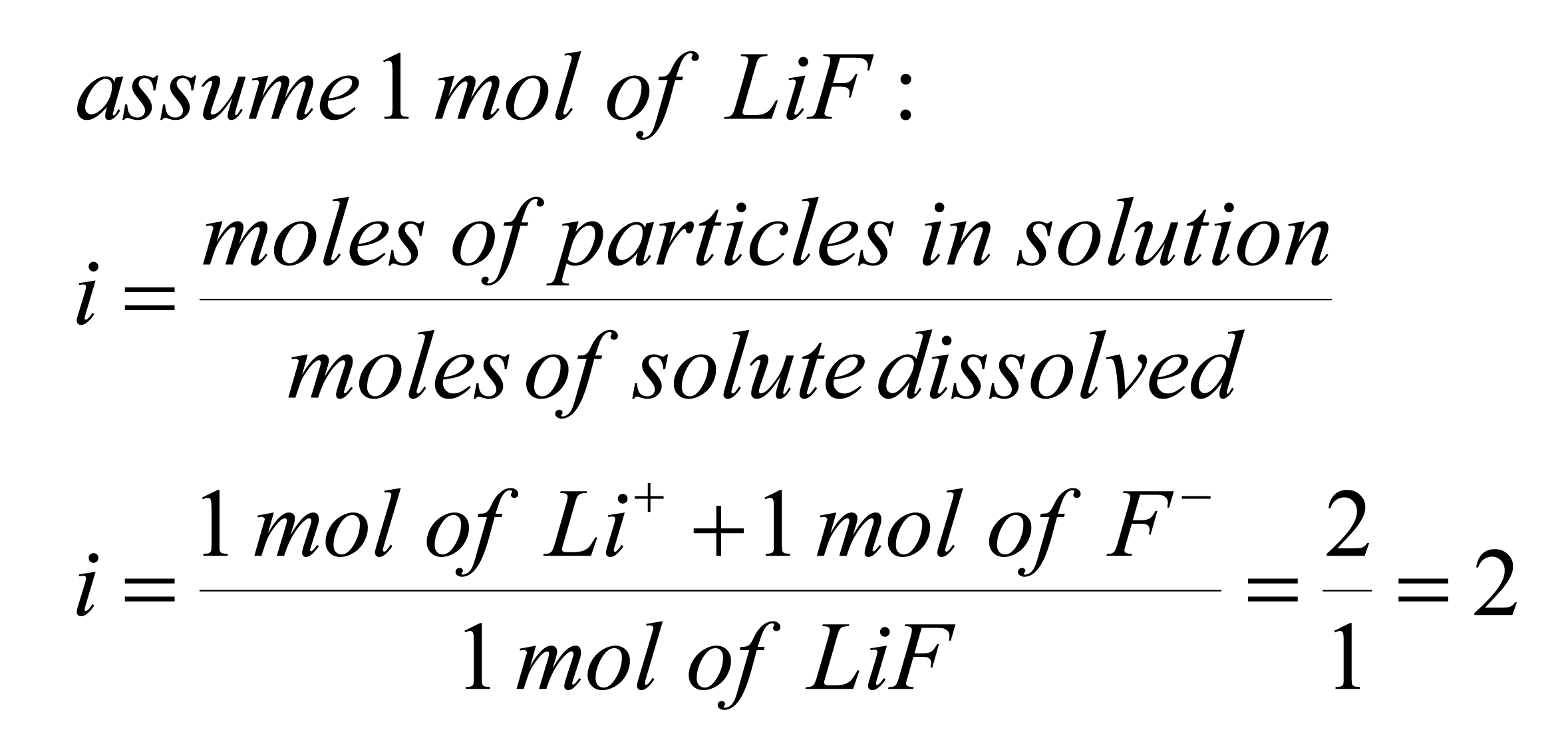 What is i for the following?
MgO
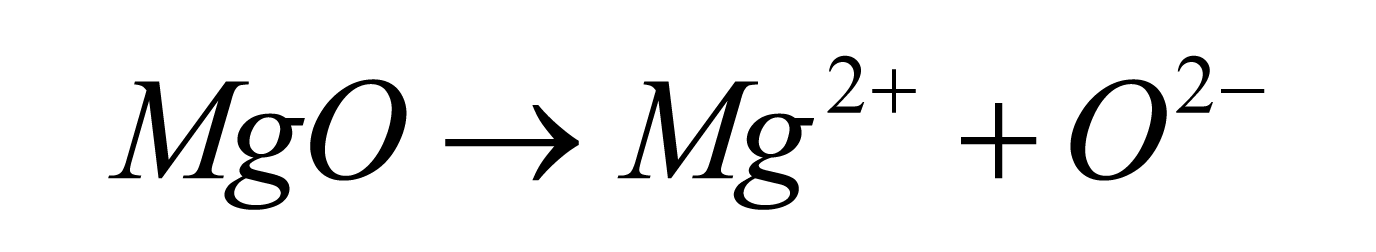 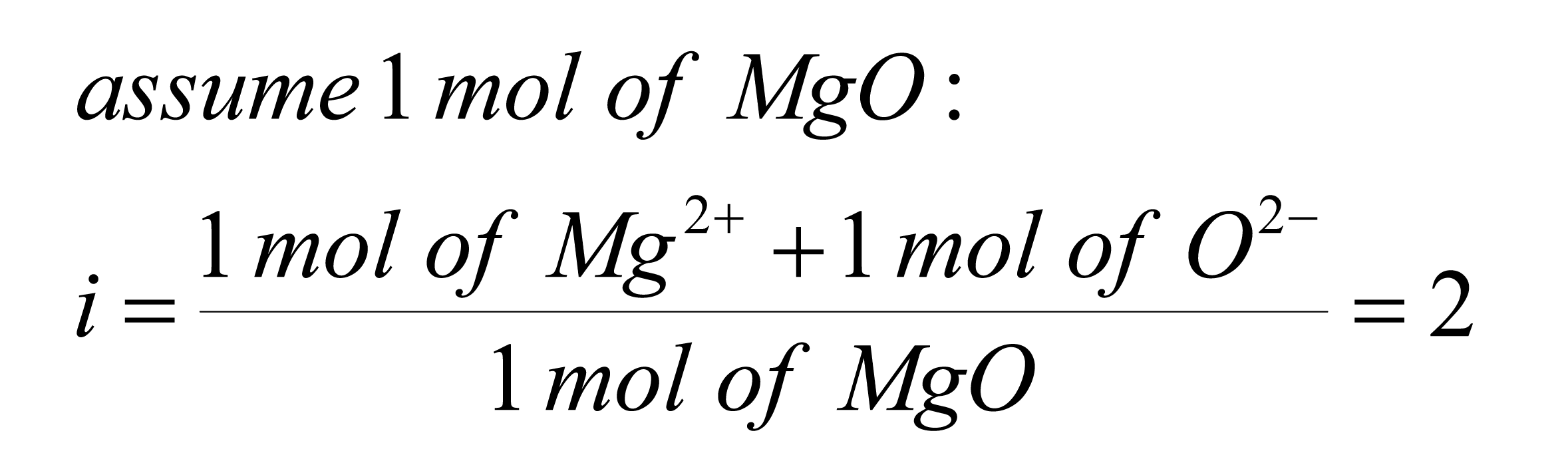 What is i for the following?
Calcium Phosphate
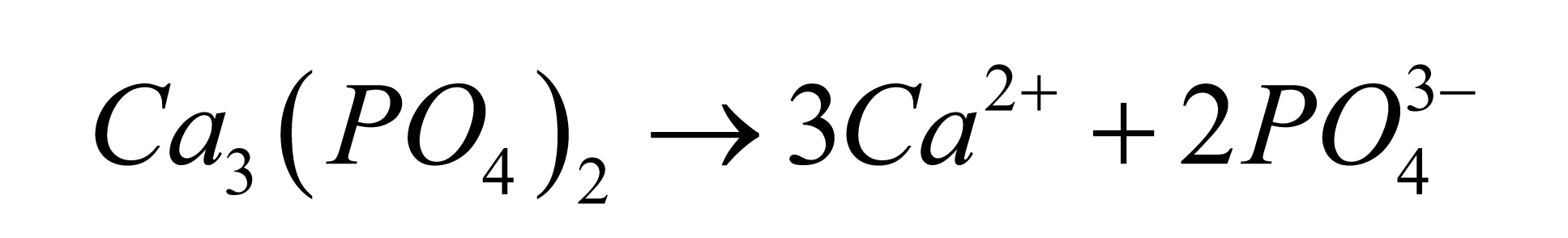 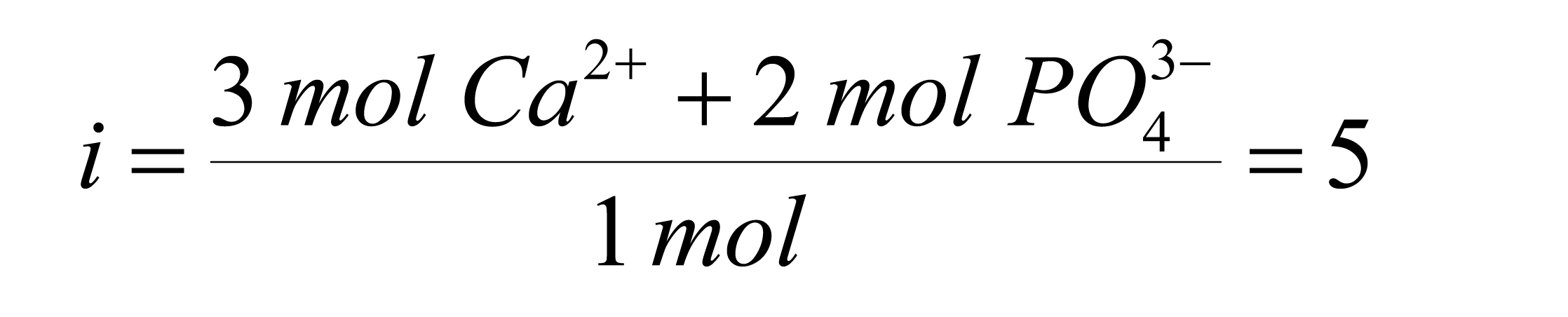 True Colligative Equations
Electrolytes DO matter!!!
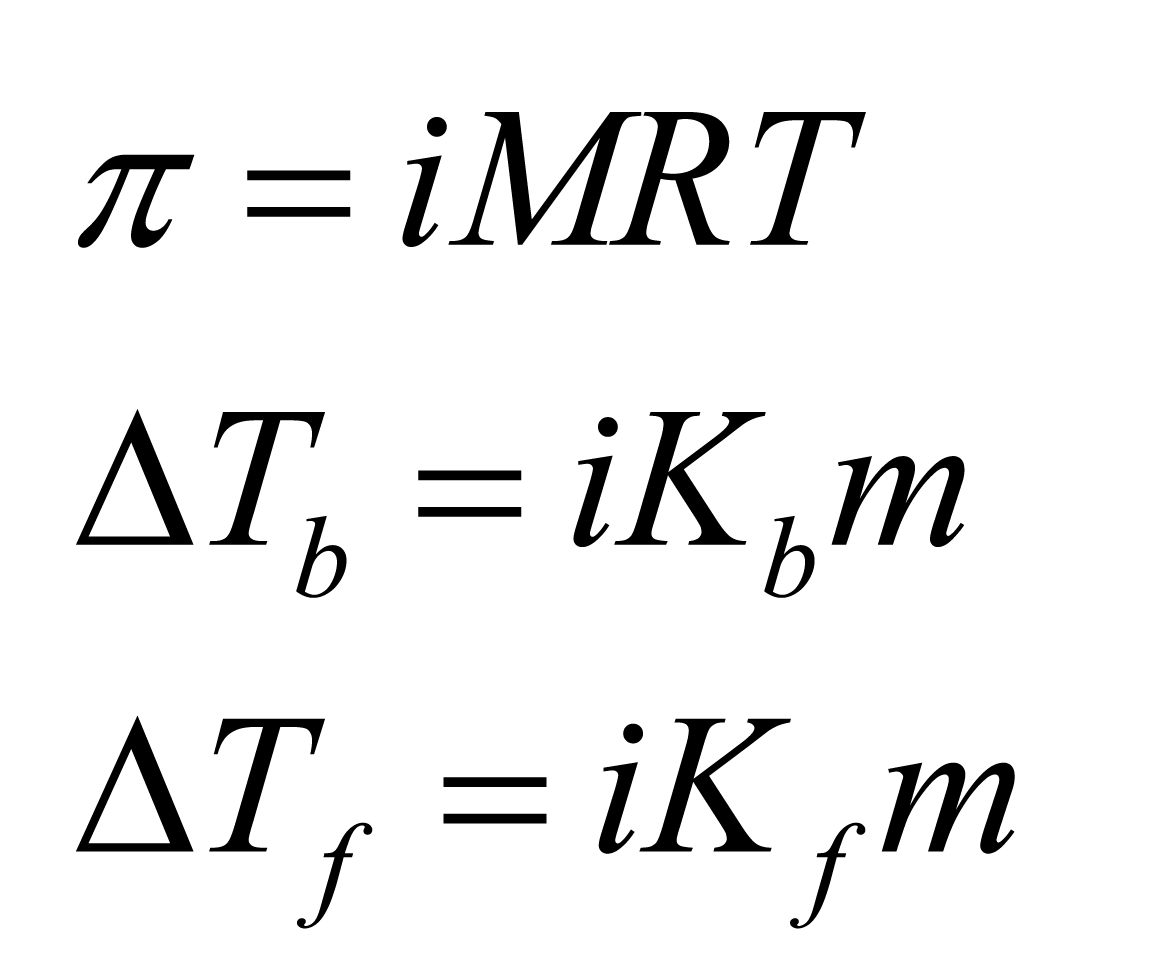 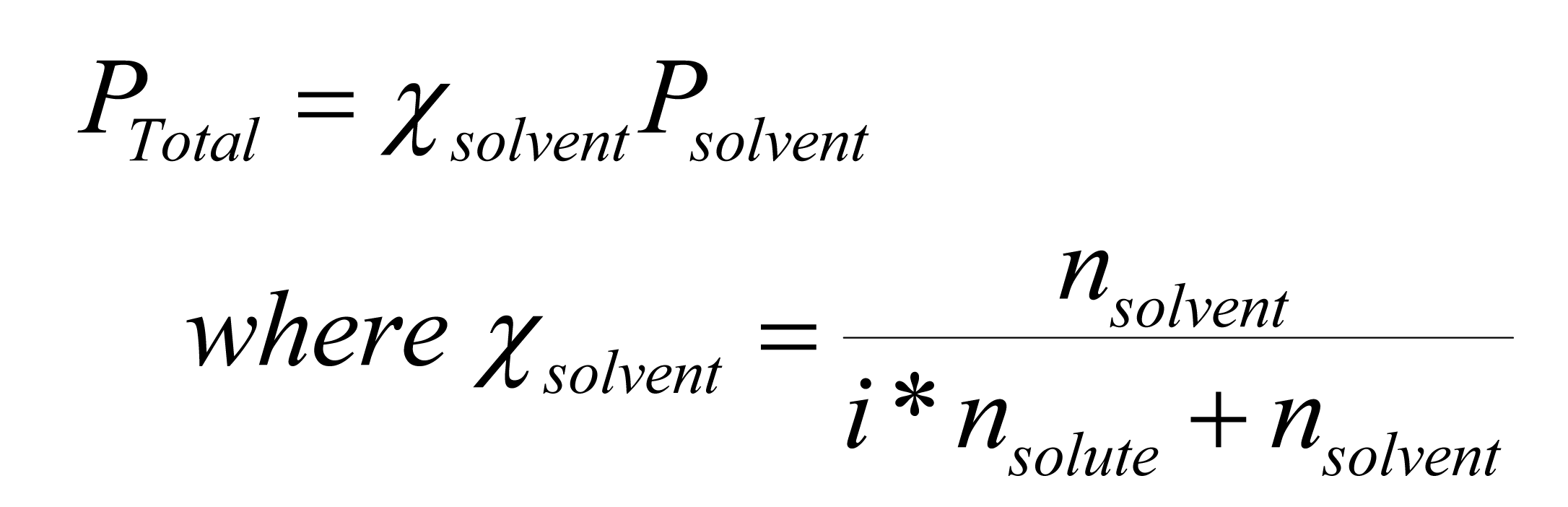 Example Problem
The van't Hoff factor for a 0.05 m solution of magnesium sulfate is 1.3.  What is the freezing point of the solution?
(Answer: ΔTf = -0.12⁰C)
Bpt Example with i
If the boiling point of a sample is 2.3 Celcius above the boiling point of pure water, what is the molality of NaCl in the sample? (Answer: 2.2 m NaCl)
Conceptual Problem
For the list of compounds below rank them in order of increasing boiling point, freezing point, osmotic pressure and vapor pressure. Assume a 1.0M solution for each reagent and complete dissociation where applicable.  C11H22O11, KBr, Li2SO4
First, we determine i for each compound.
C11H22O11 → i = 1
KBr → i =2
Li2SO4→ i = 3
Conceptual Problem
For the list of compounds below rank them in order of increasing boiling point, freezing point, osmotic pressure and vapor pressure. Assume a 1.0M solution for each reagent and complete dissociation where applicable.  C11H22O11, KBr, Li2SO4
We use i,C11H22O11(i = 1), KBr(i =2), Li2SO4( i = 3), 
 and the mathematical equation for each trend
Boiling Point Trend:
C11H22O11 < KBr < Li2SO4
Conceptual Problem
For the list of compounds below rank them in order of increasing boiling point, freezing point, osmotic pressure and vapor pressure. Assume a 1.0M solution for each reagent and complete dissociation where applicable.  C11H22O11, KBr, Li2SO4
We use i,C11H22O11(i = 1), KBr(i =2), Li2SO4( i = 3), 
 and the mathematical equation for each trend
Freezing Point Trend:
Li2SO4 < KBr < C11H22O11
Conceptual Problem
For the list of compounds below rank them in order of increasing boiling point, freezing point, osmotic pressure and vapor pressure. Assume a 1.0M solution for each reagent and complete dissociation where applicable.  C11H22O11, KBr, Li2SO4
We use i,C11H22O11(i = 1), KBr(i =2), Li2SO4( i = 3), 
 and the mathematical equation for each trend
Osmotic Pressure Trend:
C11H22O11 < KBr < Li2SO4
Conceptual Problem
For the list of compounds below rank them in order of increasing boiling point, freezing point, osmotic pressure and vapor pressure. Assume a 1.0M solution for each reagent and complete dissociation where applicable.  C11H22O11, KBr, Li2SO4
We use i,C11H22O11(i = 1), KBr(i =2), Li2SO4( i = 3), 
 and the mathematical equation for each trend
Vapor Pressure Trend:
Li2SO4 < KBr < C11H22O11
Example VP Problem with i
What is the VP of a solution containing 1L of water and 500 g of NaCl? (at 25⁰C the VP of water is 23.8 torr) (Answer: 18.2 torr)
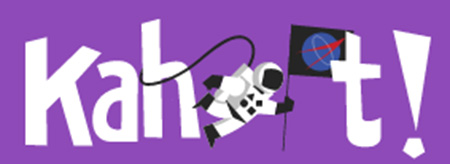 X 3
Section 13.6
Colloids
Colloids
Suspensions of particles larger than individual ions or molecules, but too small to be settled out by gravity, are called colloids.
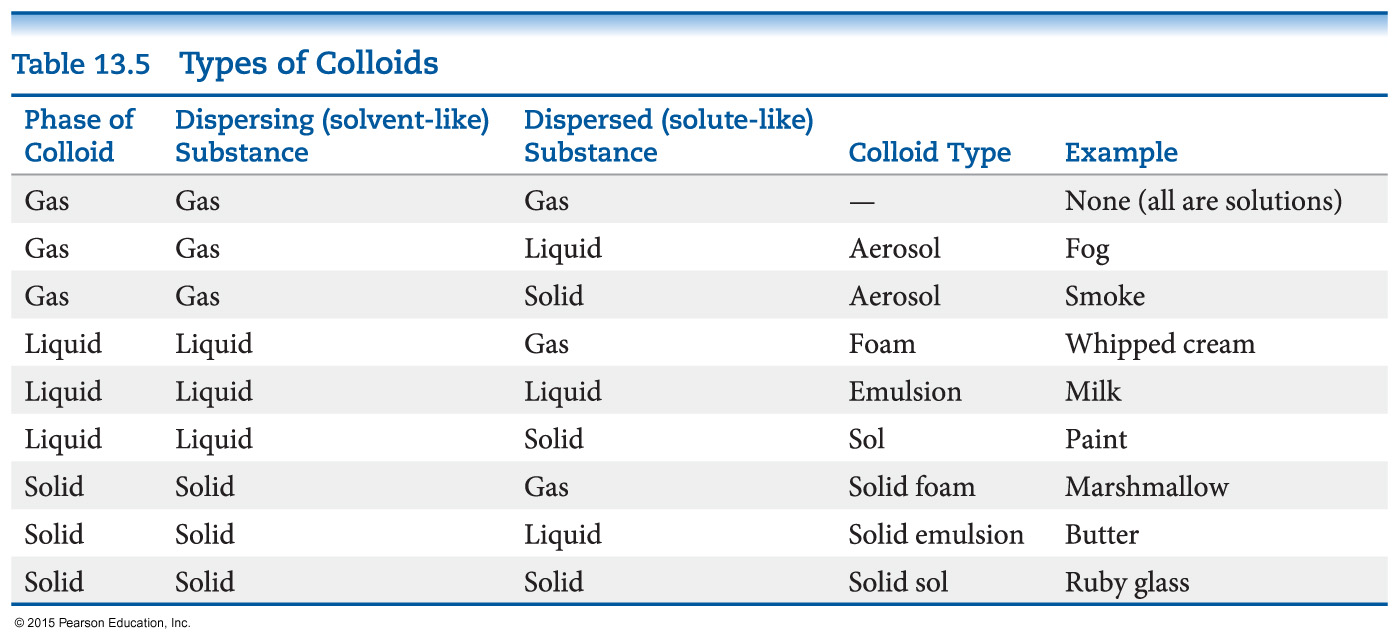 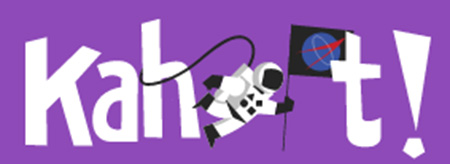